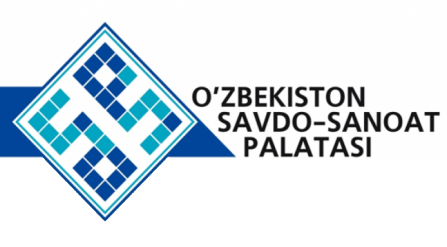 Коррупцияга қарши курашишда Савдо-саноат палатаси фаолияти
Ўзбекистон Республикаси Савдо-саноат палатаси
Раисининг биринчи ўринбосари
Ислом ЖАСИМОВ
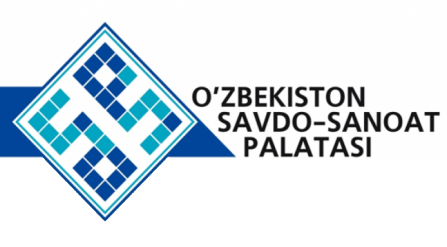 Жамоатчилик назорати йўналишида:
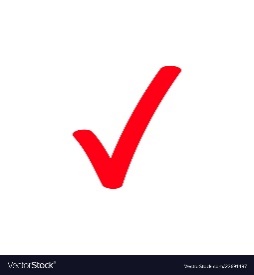 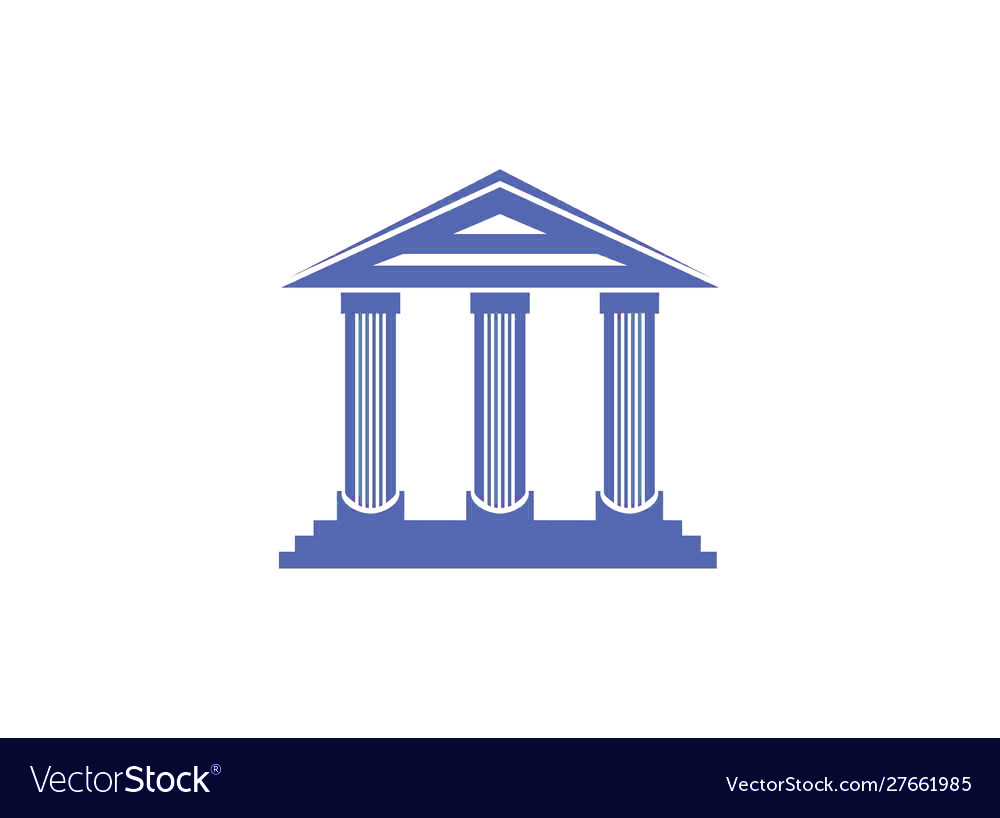 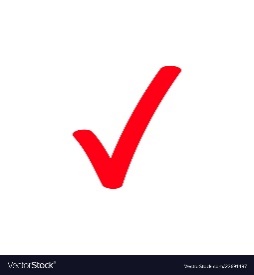 Савдо-саноат палатасининг жамоатчилик назорати йўналишидаги фаолияти
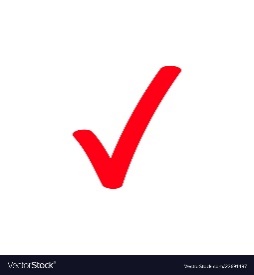 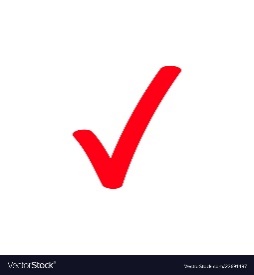 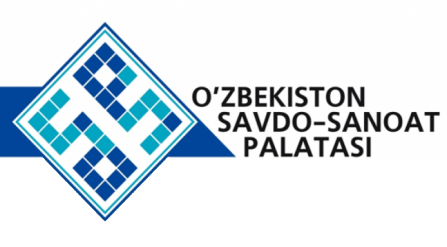 Қайси  соҳаларда тадбиркор кўпроқ коррупцион муносабатларга киришга мажбур бўлади?
199 нафари (31%) ер майдонини олишда
139 нафари (22%)кредит маблағларини олишда
112 нафари (12%),  тадбиркор фаолиятида текширув ўтказилишида
60 нафари (9%) лицензия олишда
40 нафари (6%) давлат имтиёзлари ёки давлат грантларини олишда
30 нафари (5%)кўчмас мулкни ижарага олиш ёки кўчмас мулкни сотиб олишда 
24 нафари (4%) электр ёки иссиқлик тизимларига уланишда 
19 нафари (3%) божхона кўригидан ўтишда 
13 нафари (2%)бузилган ҳуқуқлар бўйича мурожаат судда кўрилиши жараёнида 
11 нафари (2%) адлия органлари билан муносабатда
 7 нафари  (1%) суд органлари билан муносабатда деб жавоб берган.
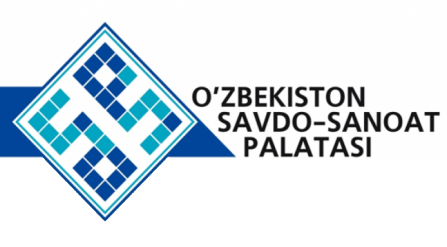 Жамоатчилик экспертизаси
7 та
807 та
492 та
Жамоатчилик экспертизаси ўтказилган НҲҲ сони
Тадбиркорлик фаолиятига зид деб топилган НҲҲ сони
Экспертлар кенгаши йиғилишида тадбиркорлар иштирокида ишлаб чиқилган НҲҲ сони
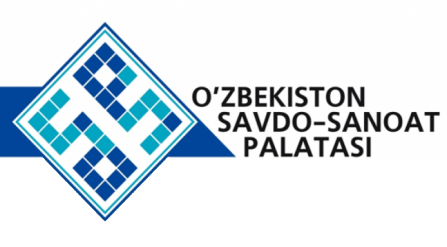 Коррупцияга қарши курашиш хартияси
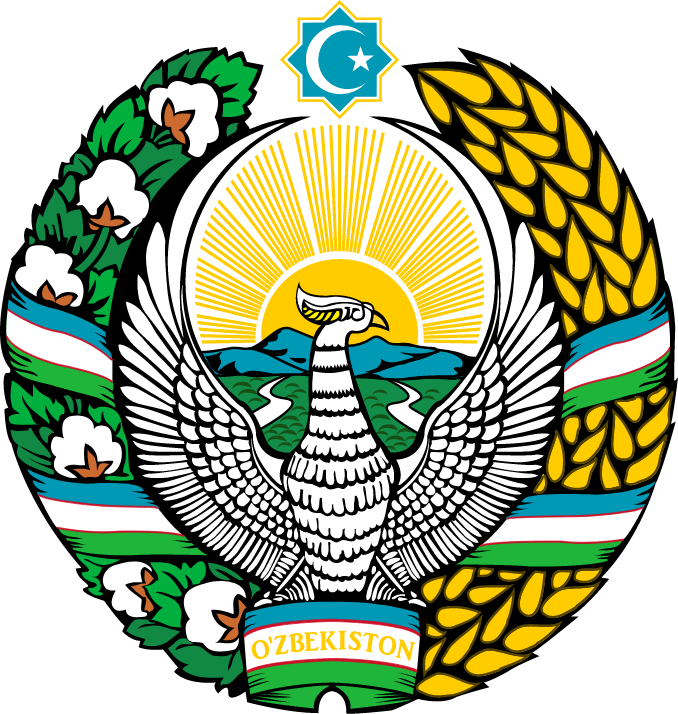 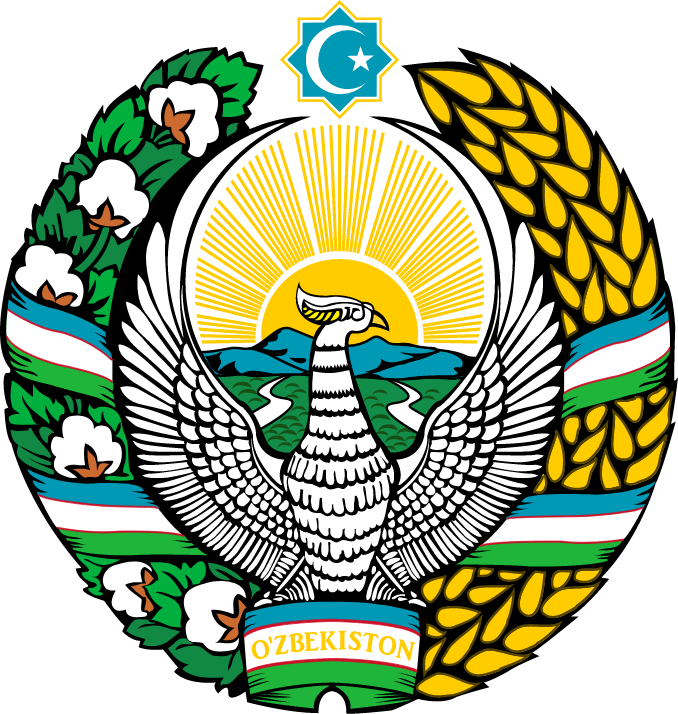 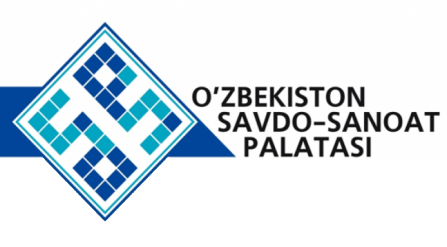 Ўзбекистон Республикаси Президенти ҳузуридаги Тадбиркорлик субъектларининг ҳуқуқлари ва қонуний манфаатларини ҳимоя қилиш бўйича вакил
Ўзбекистон Республикаси Савдо-саноат палатаси
Ўзбекистон Республикаси
Коррупцияга қарши
курашиш агентлиги
томонидан қабул қилинган.
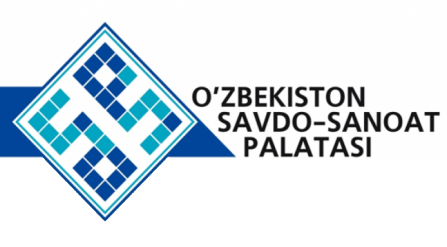 Хартия аъзолари статистикаси
267 та
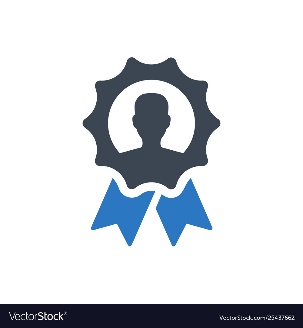 АЪЗОЛАР СОНИ
5 та
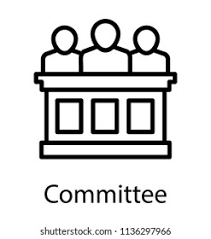 КОМИССИЯ ЙИҒИЛИШЛАРИ СОНИ
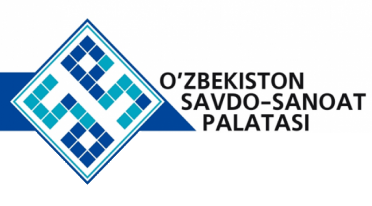 Давлат органлари ва халқаро ташкилотлар билан ҳамкорлик
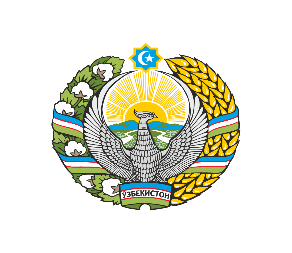 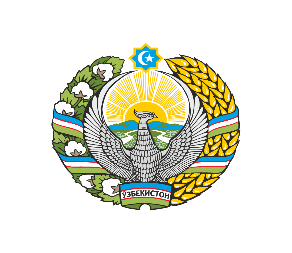 Палата томонидан Коррупцияга қарши курашиш агентлиги, Бизнес-омбудсман ҳамда БМТнинг гиёҳвандлик ва жиноятчилик бўйича бошқармаси Марказий Осиёдаги ваколатхонаси (UNODC) билан ҳамкорликда Ўзбекистон тадбиркорлик этикаси кодекси янги таҳрирда ишлаб чиқилди ва 10 минг нусҳада чоп этилиб, тадбиркорлар ўртасида тарқатилди.
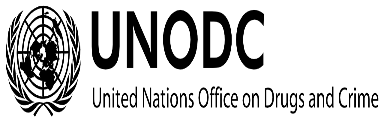 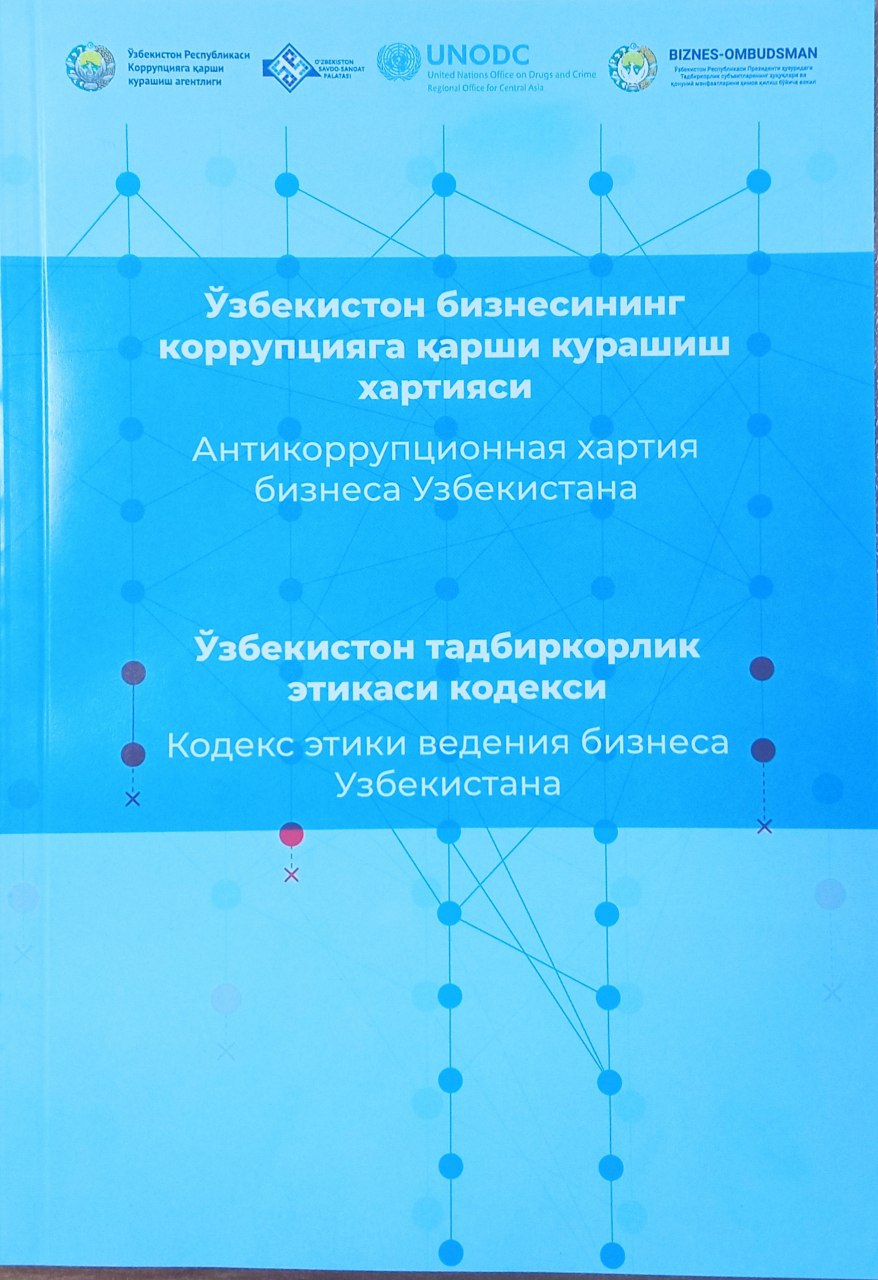 Самарқанд шаҳрида 18-20 май кунлари “Инвестицион фаолиятда коррупция ҳолатларини олдини олиш ва унга қарши курашиш” мавзусида минтақавий семинар;

Миллий кенгашнинг 05.04.2022 йилда тасдиқланган 7-сон йиғилиш баёни ижроси борасида, 24 май куни Нукус шаҳрида Кенгаш аъзолари ва масъуллар иштирокида бўлиб ўтган эшитув;

Ўзбекистон Республикаси Мудофаа вазирлиги ҳамда Бандлик ва меҳнат муносабатлари вазирлиги ҳузурида фаолият юритаётган жамоатчилик кенгашлари йиғилишлари
ҲАМКОРЛИК
ИШТИРОК ЭТИЛГАН ТАДБИРЛАР
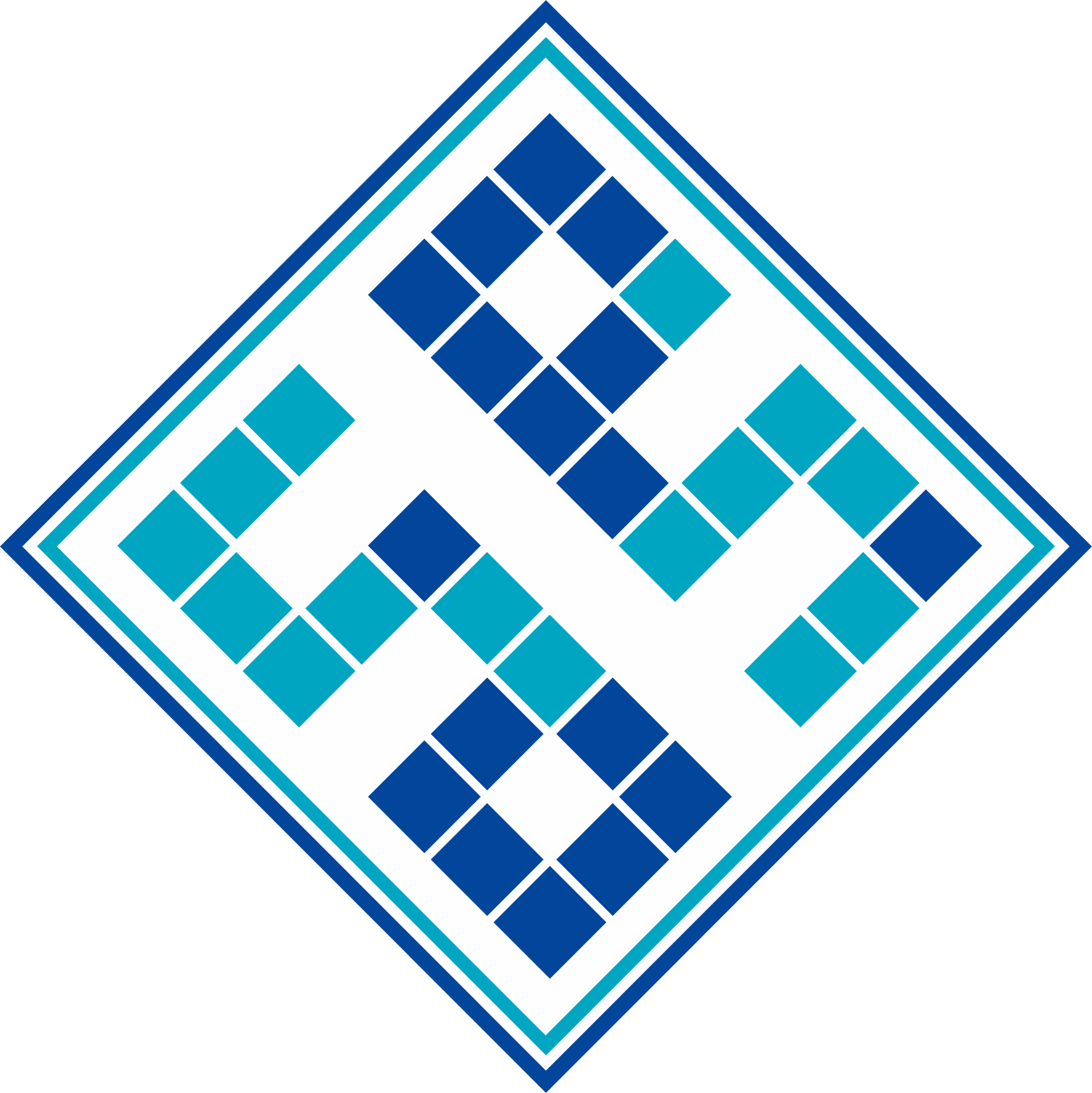 КОРРУПЦИЯГА ҚАРШИ КУРАШИШ АГЕНТЛИГИ
БИЗНЕС ОМБУДСМАН
САВДО-САНОАТ ПАЛАТАСИ
UNODC
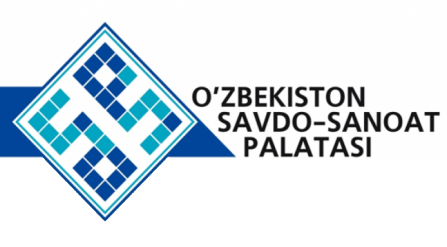 Эътиборингиз учун раҳмат!